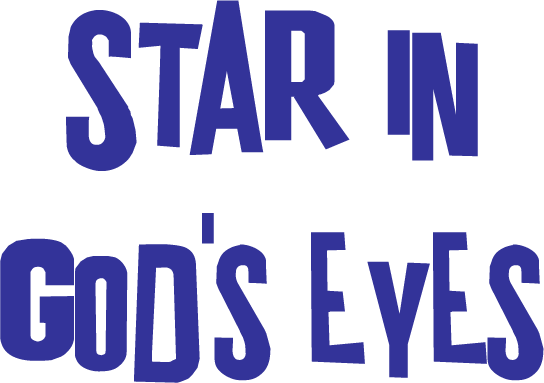 © 2005 Snack Music Productions
I'm, I'm a star in God's eyes
That, that's the best I can be
I'm, I'm a star in God's eyes
And I know that He loves me
I'm made the way I am
'Cause that was in God's plan,
He knows each part of me
I'm the way I'm meant to be!
I'm, I'm a star in God's eyes
That, that's the best I can be
I'm, I'm a star in God's eyes
And I know that He loves me
I'm a star,
I'm a star,
I'm a star,
A star in God's eyes
I'm, I'm a star in God's eyes
That, that's the best I can be
I'm, I'm a star in God's eyes
And I know that He loves me
I'm a star,
I'm a star,
I'm a star,
A star in God's eyes
Snack Music